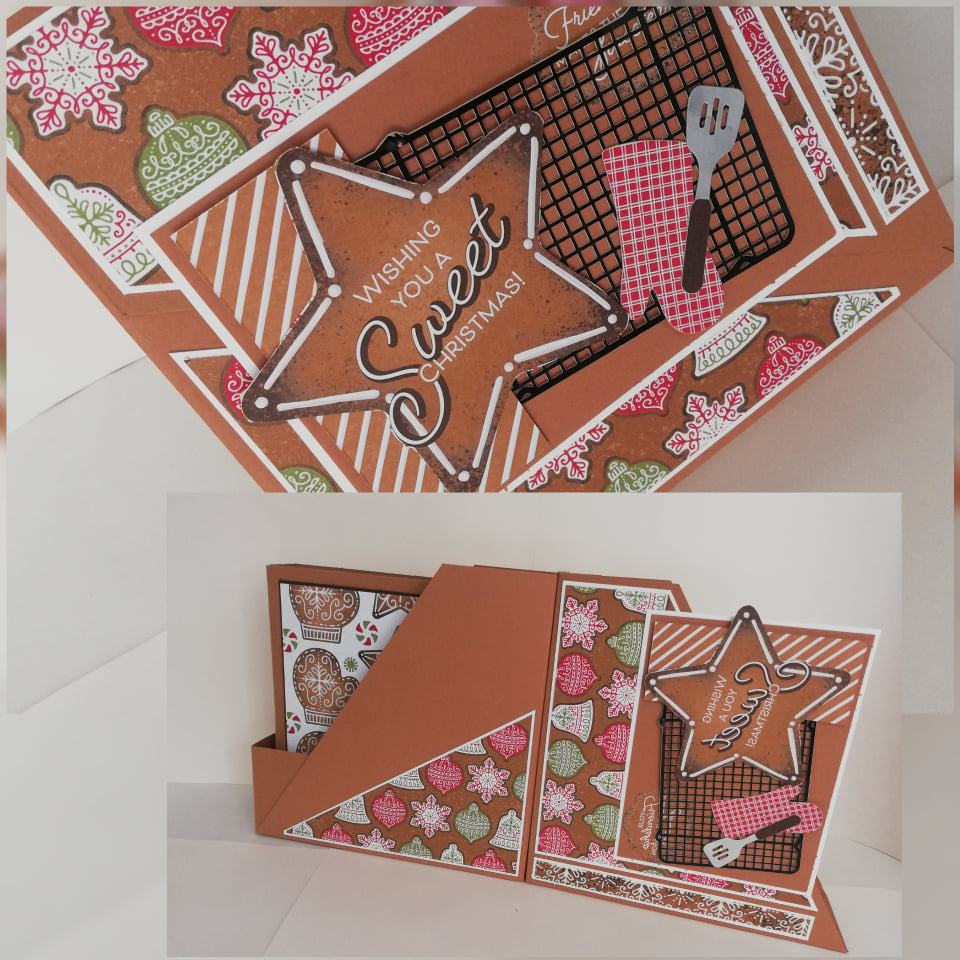 Album :
        Secrets et sucreries